Caring for CareOnline feedback in the context of public healthcare serviceshttps://doi.org/10.1016/j.socscimed.2021.114280
Care Opinion, Annual Conference, November 2023
Fadhila Mazanderani, University of Edinburgh
f.mazanderani@ed.ac.uk
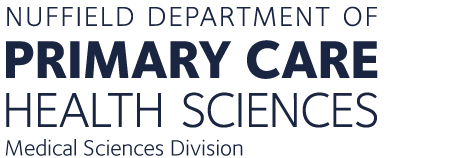 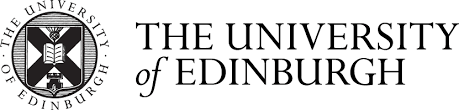 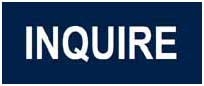 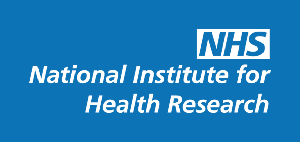 How and why do people provide online healthcare related feedback in the UK?
People spoke about…
Intense experiences and emotions (‘terrified’; ‘the most horrific’; ‘saved my life’; ‘cannot express my gratitude’; ‘will never forget’)
Deeply personal relationships, with staff, services and the NHS often over many years and in multiple capacities (as patient, parent, child, employee)
A strong sense of solidarity with and responsibility for other patients, staff, services and ‘our’ NHS (‘make a difference’; ‘help’; ‘its my duty’; ‘cannot let others suffer’; ‘we all depend on it’; ‘bring about change’) 
But also vulnerabilities and dependencies they experienced as patients (‘felt sick’; ‘exposed’; ‘afraid they would withdraw care’)
[..] there’s lots of reasons why I do it [provide online feedback].  It’s not just one. There have, in the situation that I described at the start, that was first and foremost to try and get a bloody answer out of them as about what was going to happen here next but, underlying all of this, was the sharing it with other people, letting other people know that they’re not alone and, hopefully, leading to change.  But there’s been other times where my post has been purely to highlight good practice or to instigate change in some way.  [INQ36: female, thirties, mental health, NHS Scotland]
We felt that we could not walk away knowing what we knew. And letting other people go through that. [INQ35: female, early fifties, mother’s and father’s care (separate cases), NHS Scotland]

[…] I wanted to give other patients, who might be feeling equally vulnerable and uncomfortable asserting themselves, some confidence. To be able to say, ‘It’s okay, you know, if you’re not sure, its okay to ask questions and to request another point of view and, eventually, you know, you would hope that you would find somebody and feel comfortable, comfortable and confident in.’ [INQ08: female, early fifties, osteoarthritis and hip replacement, NHS England]
I think doctors and nurses need to hear that we’re grateful and not just turn on the TV and see the NHS is crumbling around our knees.[…] I don’t like, I can’t think of a better term, NHS bashing. I don’t like kicking a system when it’s down.  It’s not the fault of the system. Well, it’s not the fault of the staffing in the system that the system is crumbling around people’s knees. But, actually, patients have some responsibility as well. [INQ 16: female, mid-thirties, multiple health conditions, NHS England]

I think it’s also important that you take the time to speak up when things go well and say thank you, and that’s what I used Care Opinion for, a public thank you. [INQ23: female, mid-thirties, maternity services, NHS England]
The NHS fails, we fail, like we need the NHS to not only survive but to thrive and keep going and any feedback, certainly I’m giving and I know a lot of people in my position are, it’s constructive, not because we’re being critical but because we need this to work. [INQ 16, female, mid-thirties, multiple health conditions, NHS England]
I firmly believe that in a subtle and perhaps longer term way, I am contributing to change. [INQ19: female, early thirties, mental health, NHS England]
Trying to make sense of what we found
Not consumerist behaviour aimed at improving ‘choice’ 
Elements of the patient’s ‘voice’ and the democratisation of healthcare, but in complex subtle ways - emphasis on ‘conversation’, rather than solely ‘voice’
Wanting feedback to make a differences, but not as a technocratic instrument of quality control or surveillance  
Not complaints, although sometimes there were overlaps
The anonymous and public nature of online feedback seemed crucial
Online feedback as ‘Caring for Care’
Feedback for healthcare improvement – wanting to make a tangible difference for themselves, their families, other patients (known and imagined), for staff, services and the NHS as much valued public service 
Feedback as healthcare improvement – the availability of online feedback in itself improving care e.g. preparing patients, making staff feel appreciated, as a subtle intervention into power relations
Premised on a particular understanding of care from feminist care ethics – care as embodied and relational, messy and difficult, involves power asymmetries and vulnerabilities, personal and political 
Online feedback as acts of care orientated toward public healthcare services provided as both patients and citizens
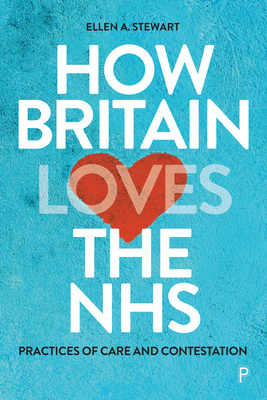 “The analysis of patient narratives described suggests a struggle between the desire on the one hand to protect and support the NHS, and on the other to share difficult, at times traumatic experiences of care in order to hopefully improve care and bring about positive change.”

“…  these are actively sought out opportunities to offer feedback as a gift to the NHS, and as such, are not merely cultural but also political acts.”
Acknowledgements
Research participants
Care Opinion 
INQUIRE project team
Ellen Stewart 
The NIHR
This presentation summarises independent research funded by the National Institute for Health Research (NIHR) under its Health Services and Delivery Research Programme (Grant Reference Number 14/04/48). The views expressed are those of the authors, and not necessarily those of the NHS, the NIHR or the Department of Health.